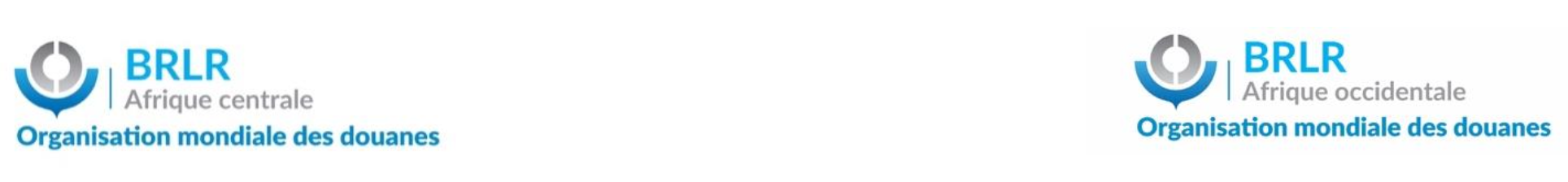 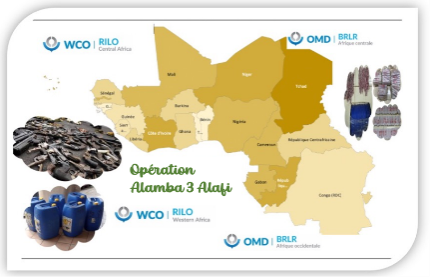 RÉUNION DES DIRECTEURS GENERAUX DES DOUANES DE LA RÉGION AFRIQUE OCCIDENTALE ET CENTRALE 
Banjul, du 04 au 05 mai 2023
Bilan de la 3ème édition de l’opération de lutte contre le trafic illicite d’armes et de composants servant a fabriquer des engins explosifs improvises (EEI) en AOC (ALAMBA - 6 ALAFI)
Présenté par 
Ibrahim NJOYA NJIMOLUH
Directeur du BRLR-AC
SOMMAIRE
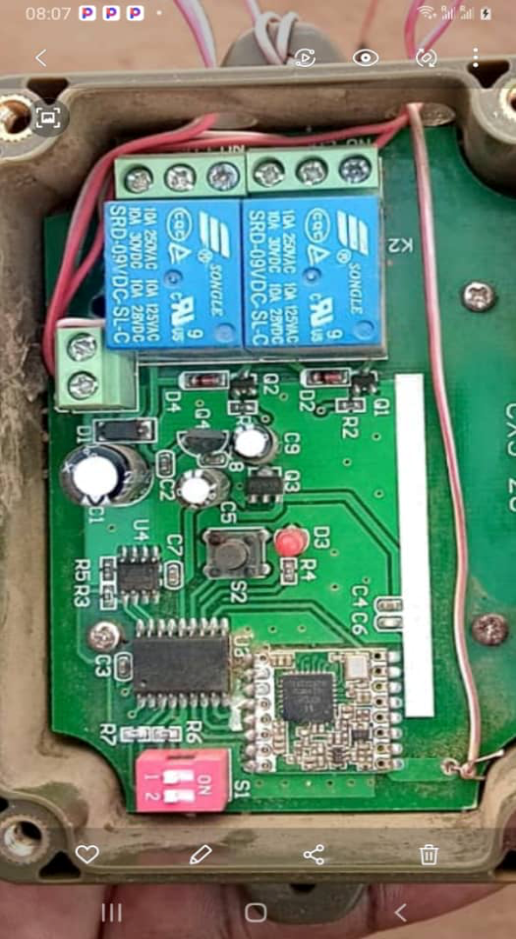 INTRODUCTION
PHASES DE L’OPERATION
COMMUNICATION
RESULTATS DE ALAMBA 3 - ALAFI
EVOLUTION ALAMBA
CONCLUSION
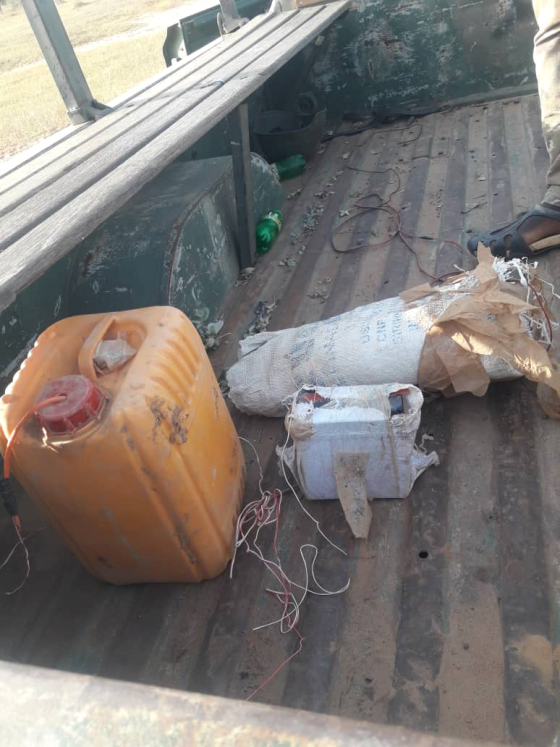 INTRODUCTION
Période : du 11 janvier au 11 mars 2023 (deux mois de mobilisation) ;
Organisateurs : BRLR-AC et BRLR-AO, sous la supervision de la Vice-présidence de la Région OMD/AOC et le soutien technique du Secrétariat de l’OMD ;
Financement : Budget régional + appui des Douanes Congolaises (pays hôte) ;
Objectif général : le renforcement des capacités des Administrations des Douanes en matière de lutte contre les activités des terroristes en perturbant leurs réseaux logistiques dans la région, ainsi que le flux illégal de substances et dispositifs ;
Participants : ouverte aux 23 Administrations douanières de la Région OMD/AOC.
I - PHASES DE L’OPERATION
Phase préopératoire (virtuelle), du 11 janvier au 07 février 2023 ;
Phase opérationnelle (UCO physique) du 08 au 17 février 2023 à Kinshasa en RDC ;
Phase post-opérationnelle (virtuelle), du 18 février au 11 mars 2023.
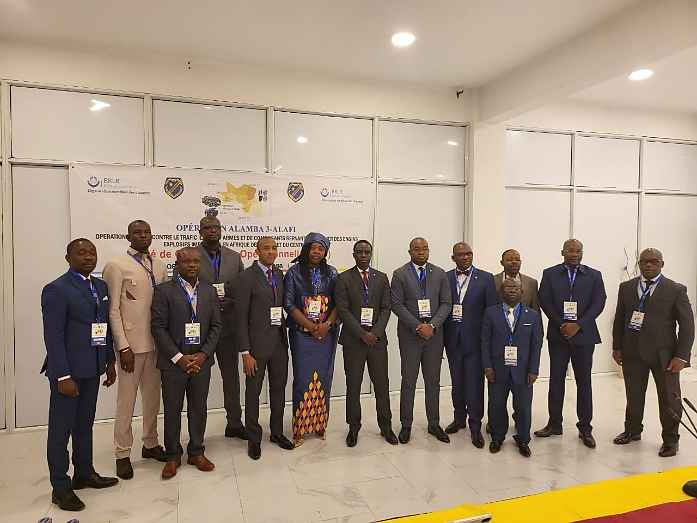 PHOTO DE FAMILLE DE L’UCO APRÈS LA CEREMONIE D’OUVERTURE
II – COMMUNICATION (1/2)
Le secrétariat de l’OMD a mis à notre disposition l’Outil de communication sécurisée CENcomm 3.
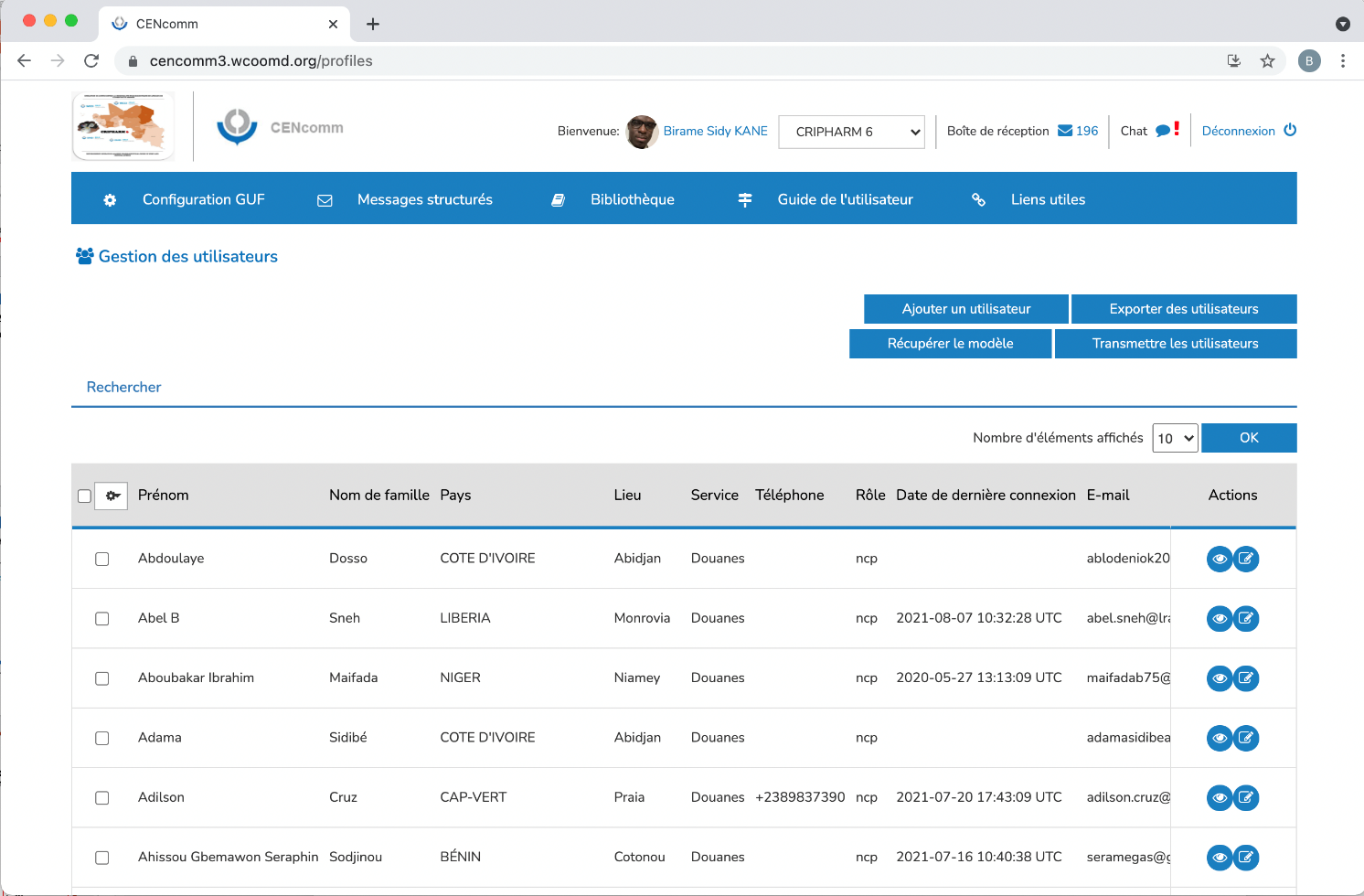 Langues du CENcomm

Anglais
Français
Portugais
Espagnol
Allemand
Russe
Arabe
etc.
II – COMMUNICATION (2/2)
Production et vulgarisation de neuf (09) bulletins d’informations quotidiens
En français et en anglais
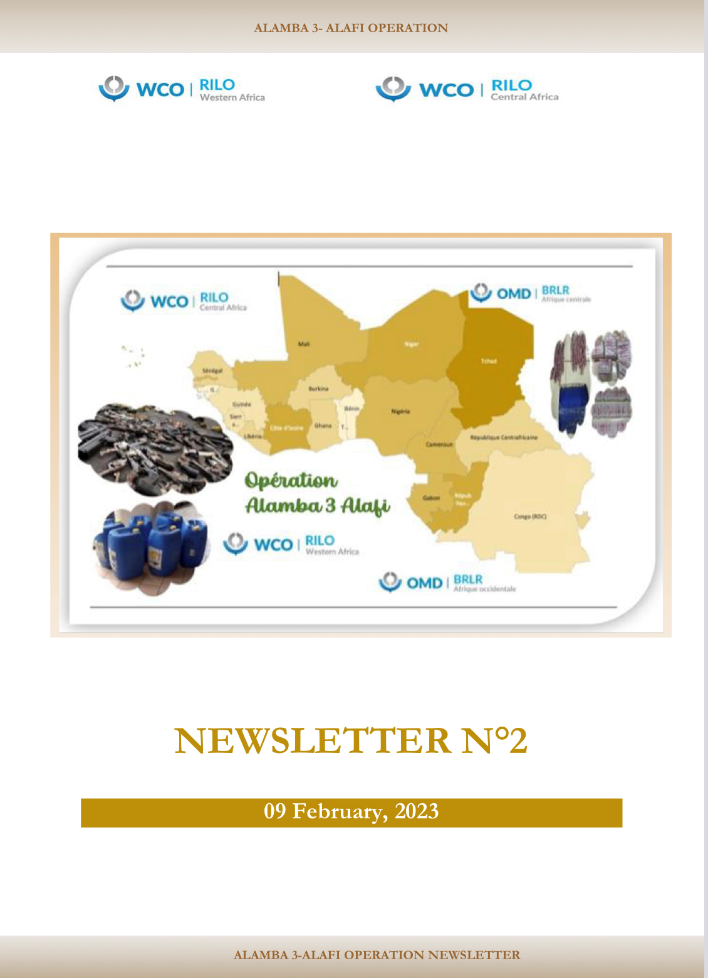 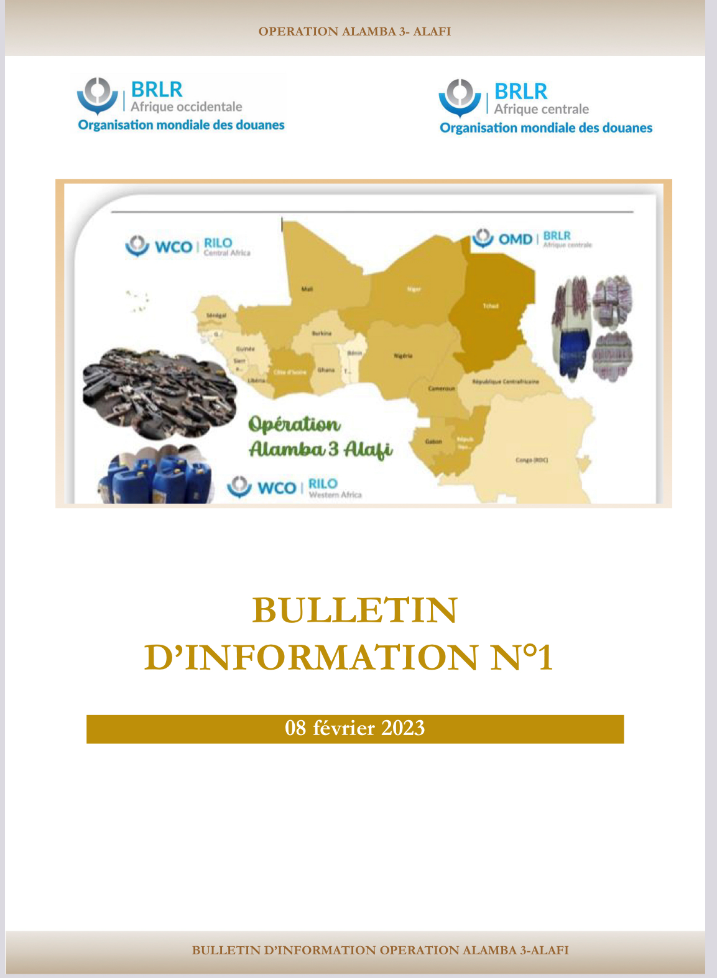 III – RESULTATS DE ALAMBA 3 - ALAFI (1/10)
Niveau de participation à l’opération
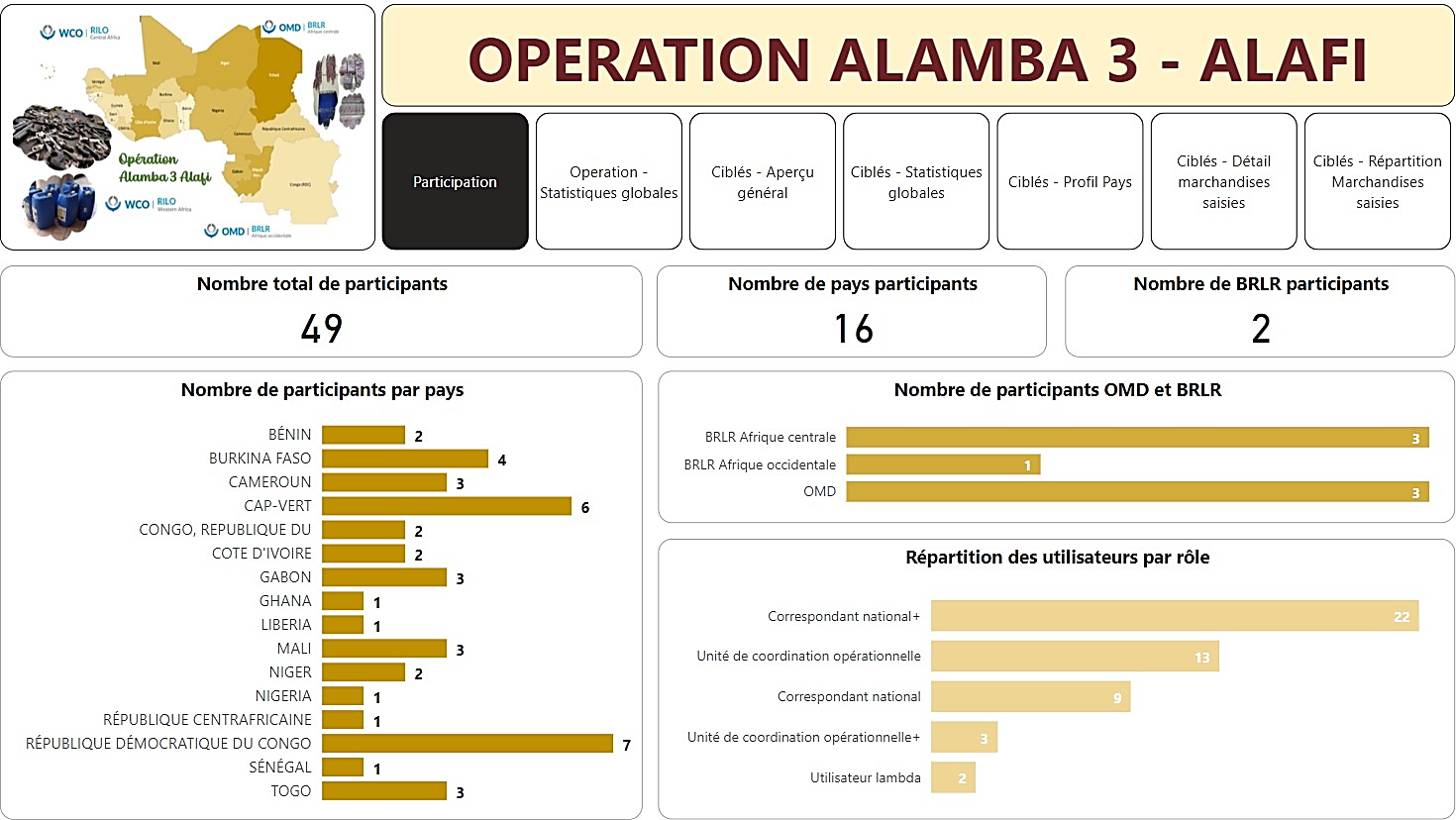 III – RESULTATS DE ALAMBA 3 - ALAFI (2/10)
Nombre de saisies enregistrées
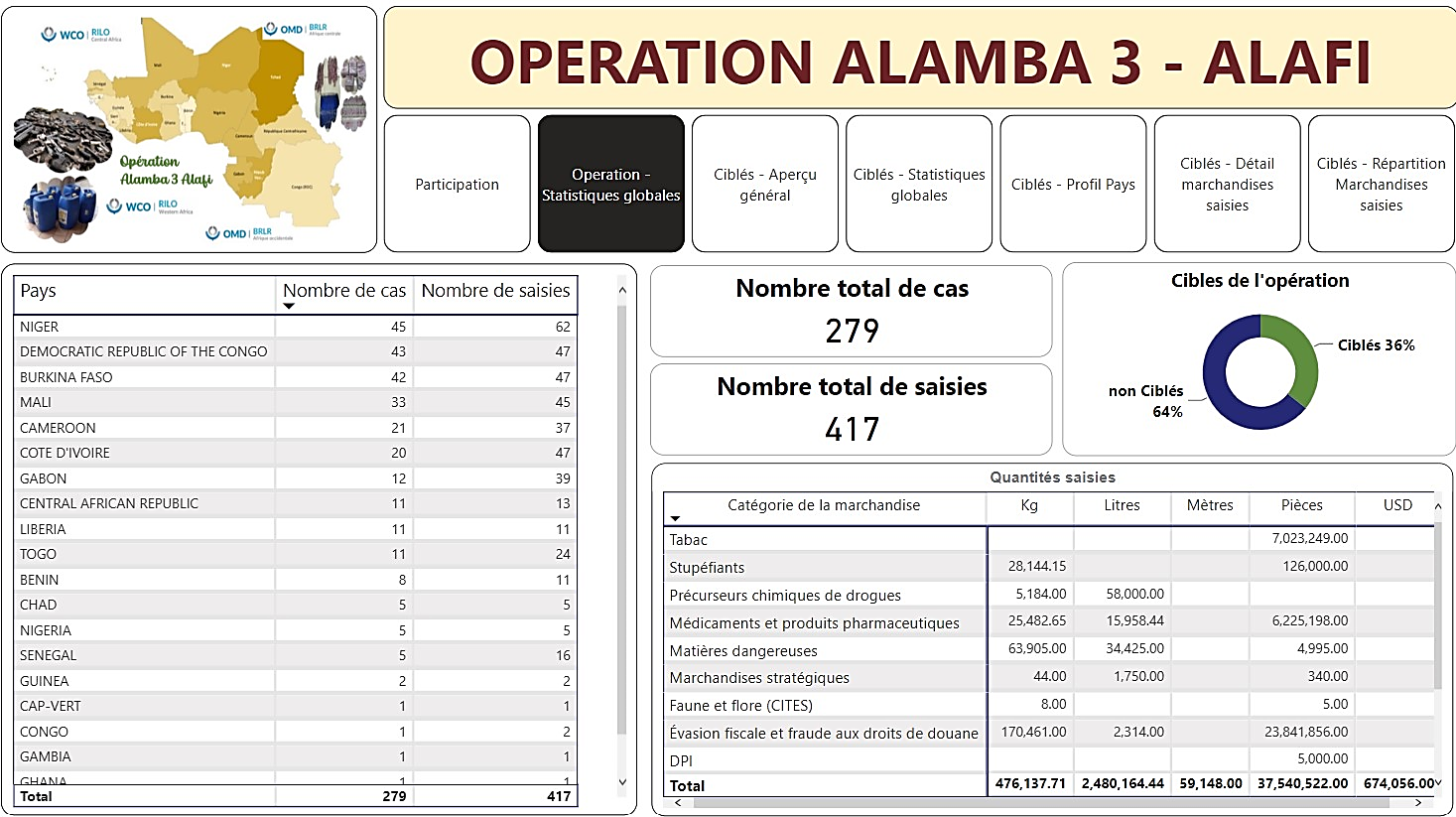 III – RESULTATS DE ALAMBA 3 - ALAFI (3/10)
Aperçu global
Pourcentage de saisie des marchandises ciblées par l’opération
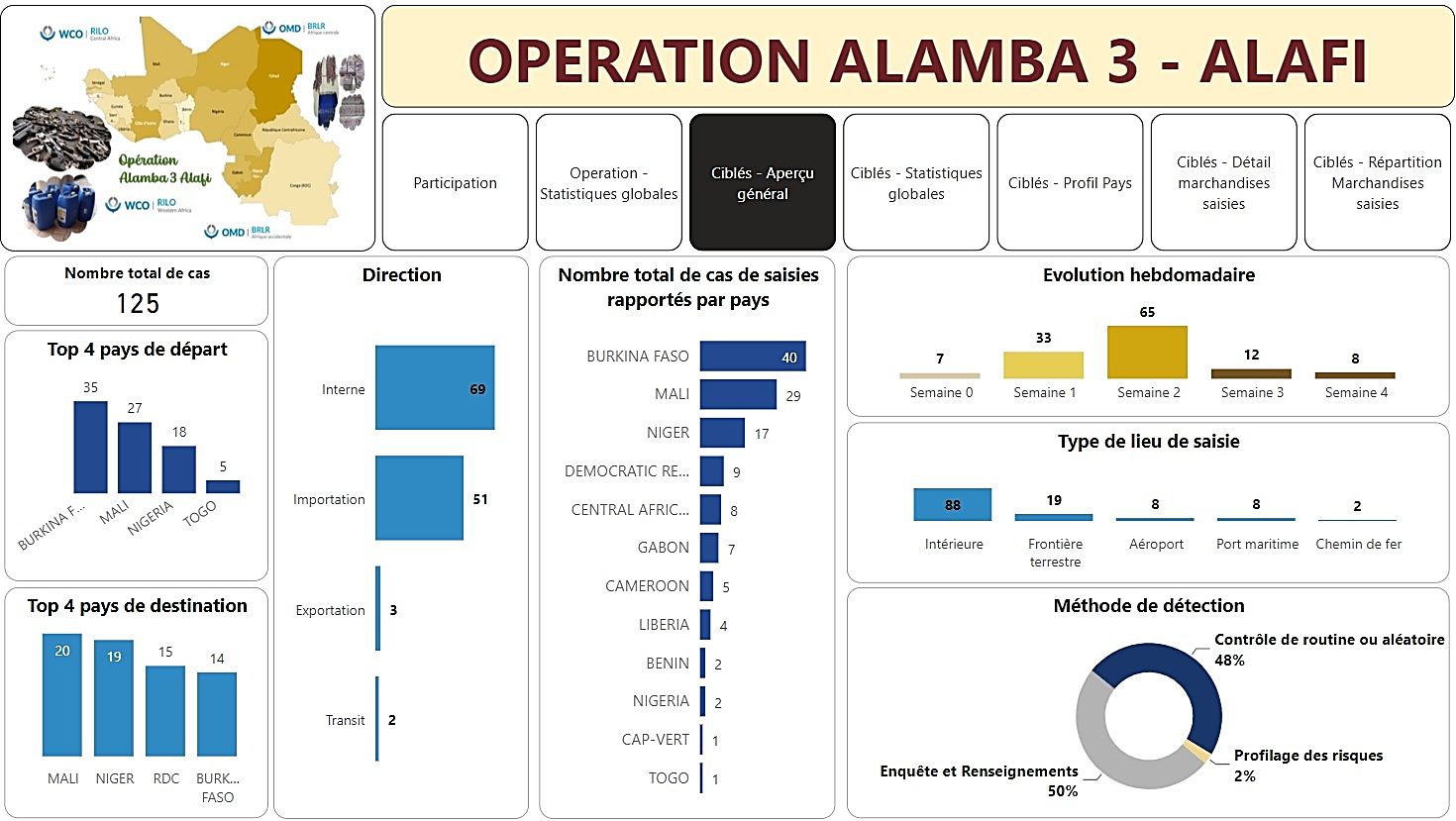 III – RESULTATS DE ALAMBA 3 - ALAFI (4/10)
Aperçu global
Détails saisies des marchandises ciblées
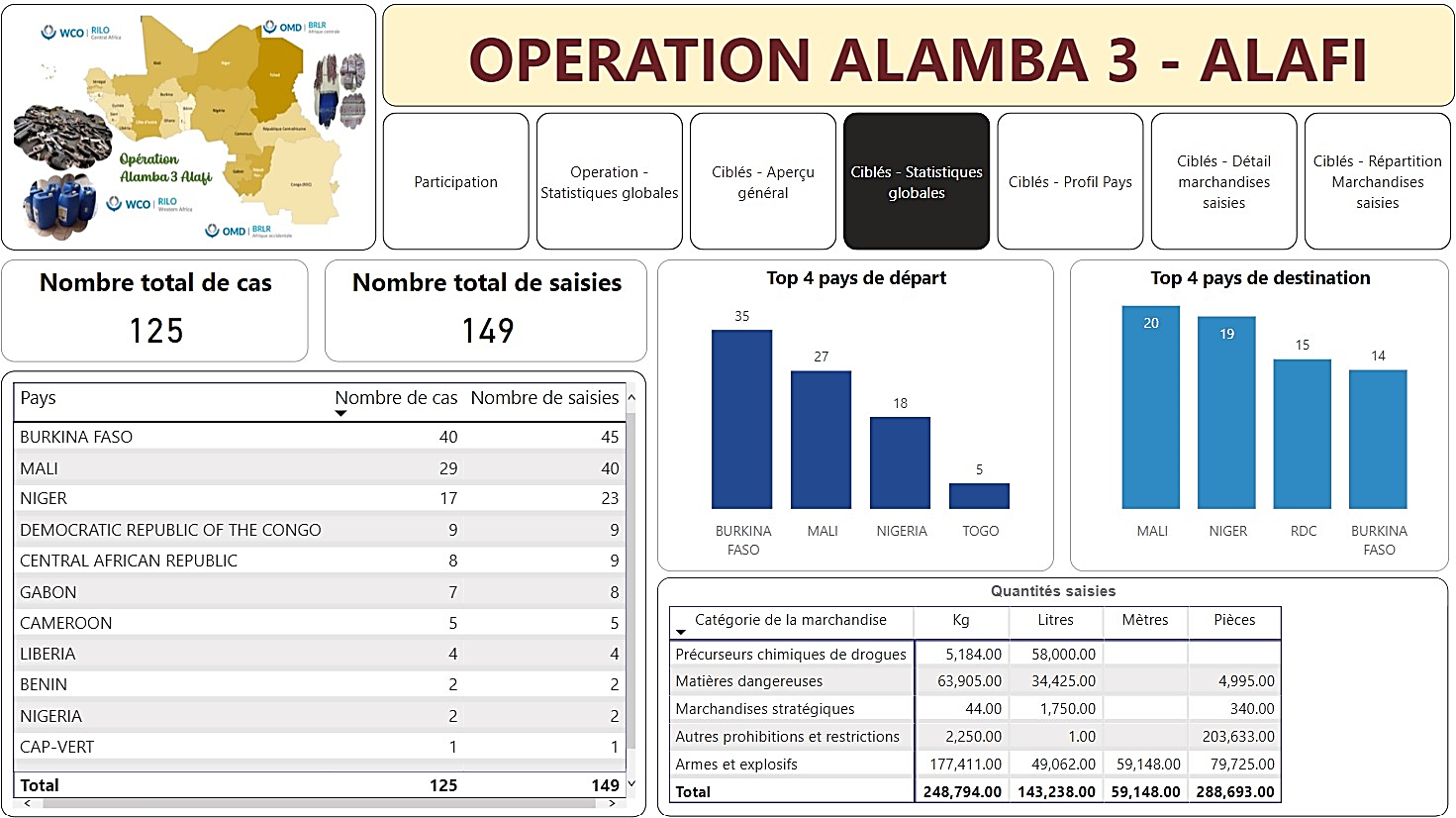 III – RESULTATS DE ALAMBA 3 - ALAFI (5/10)
Aperçu global
Profil pays – cas du Burkina Faso
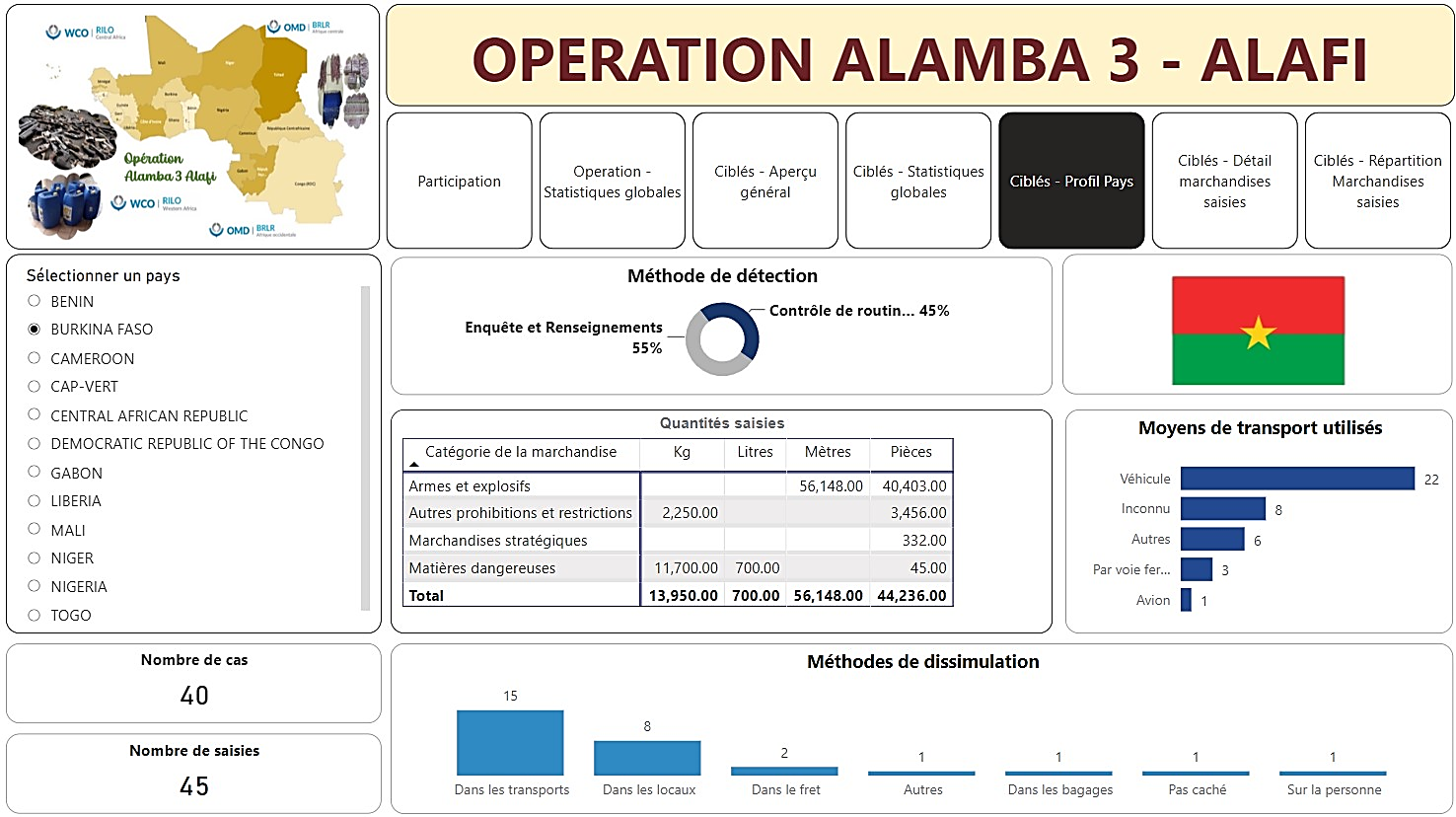 III – RESULTATS DE ALAMBA 3 - ALAFI (6/10)
Aperçu global
Répartition des marchandises ciblées ALAMBA
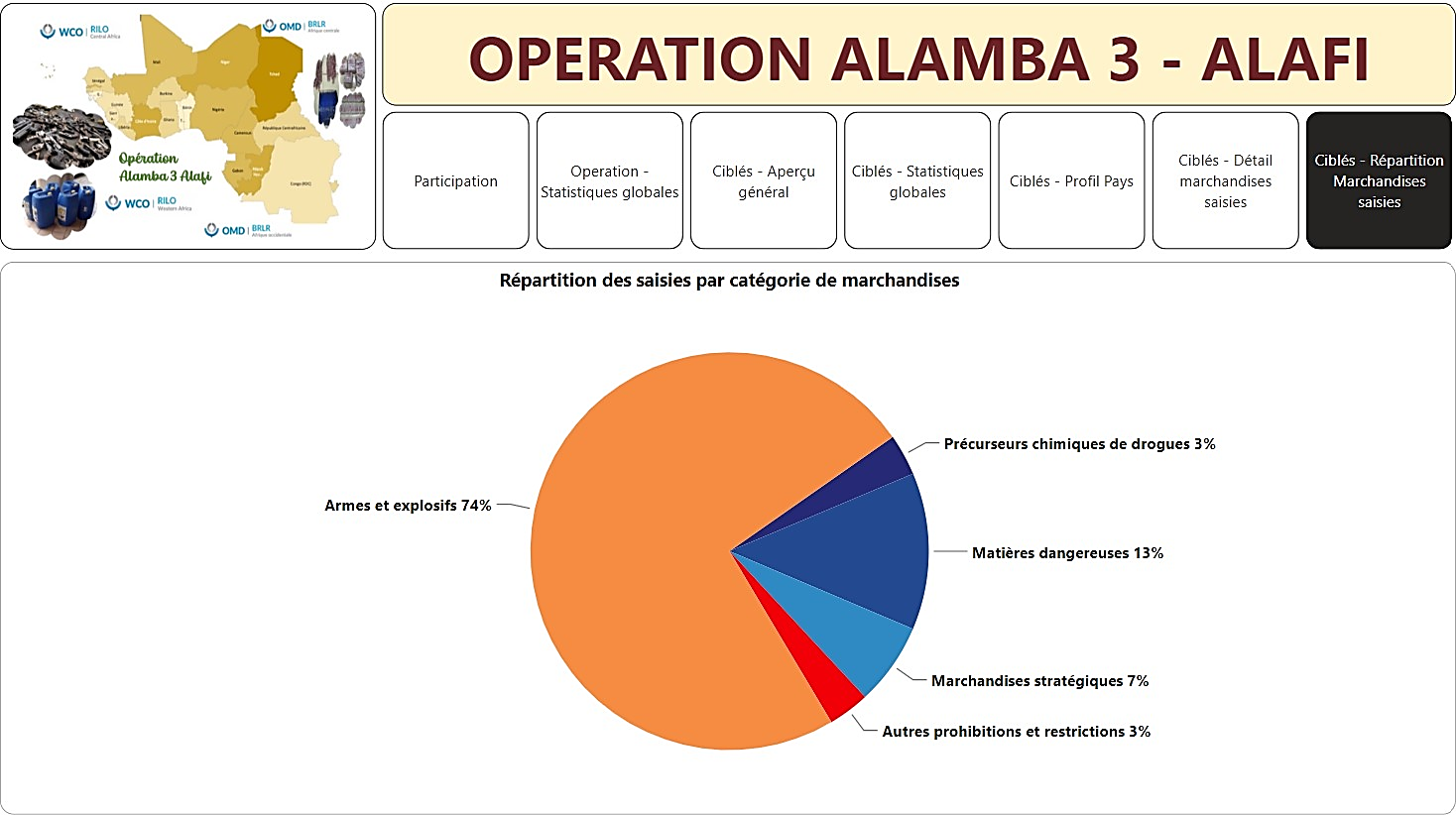 III – RESULTATS DE ALAMBA 3 - ALAFI (7/10)
Aperçu global
Détails des saisies de marchandises ciblées – cas des armes et explosifs
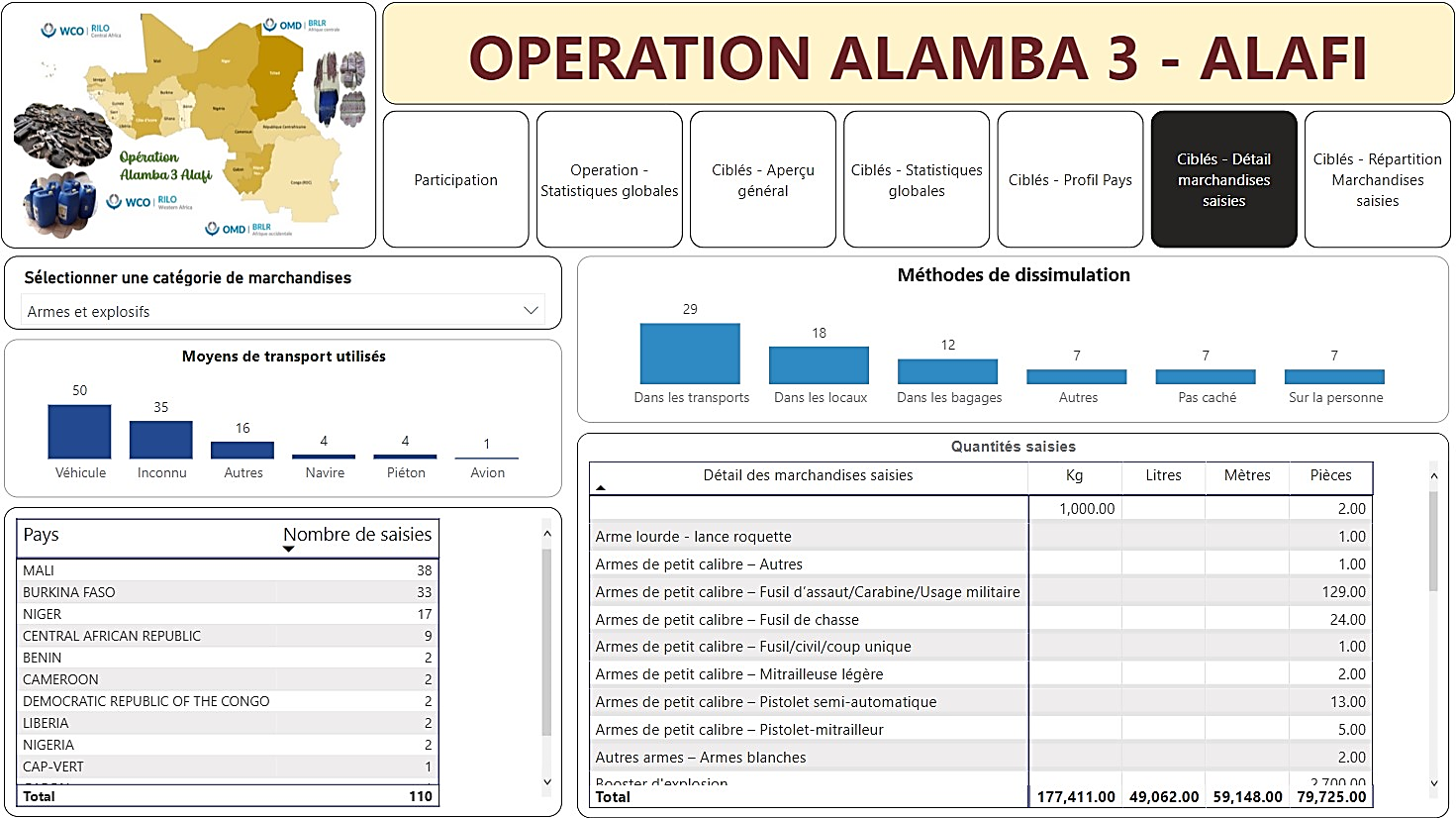 III – RESULTATS DE ALAMBA 3 - ALAFI (8/10)
Quelques photos de saisies marquantes
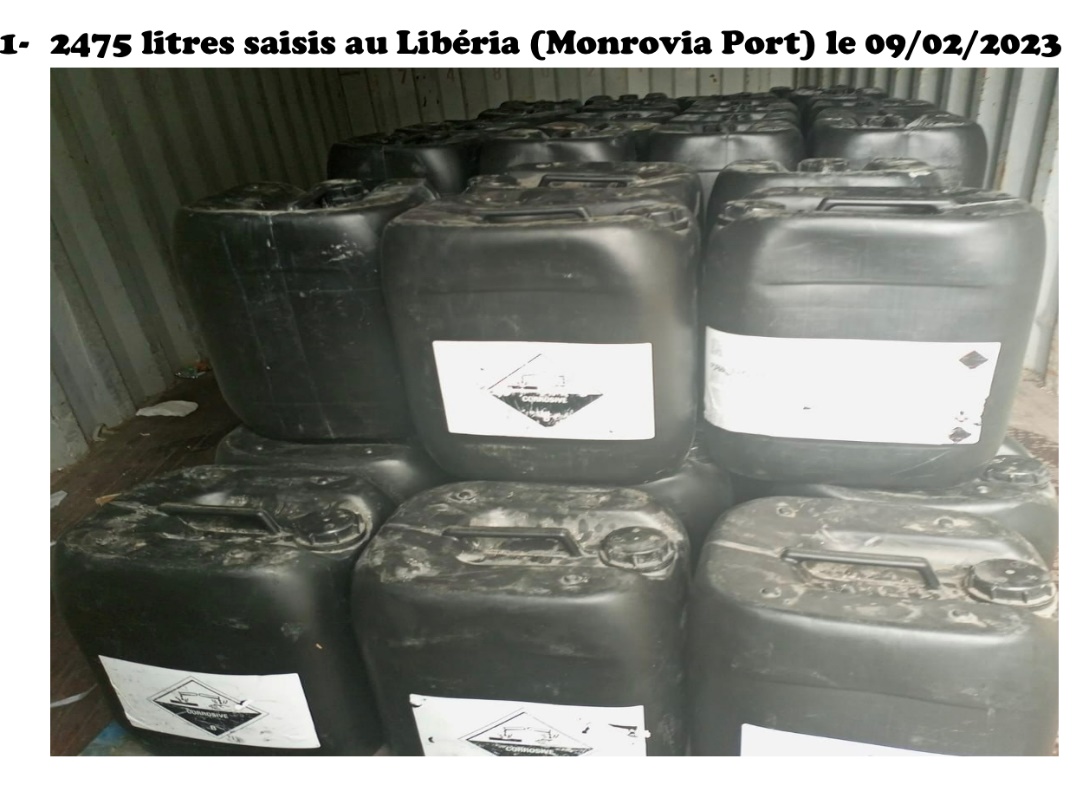 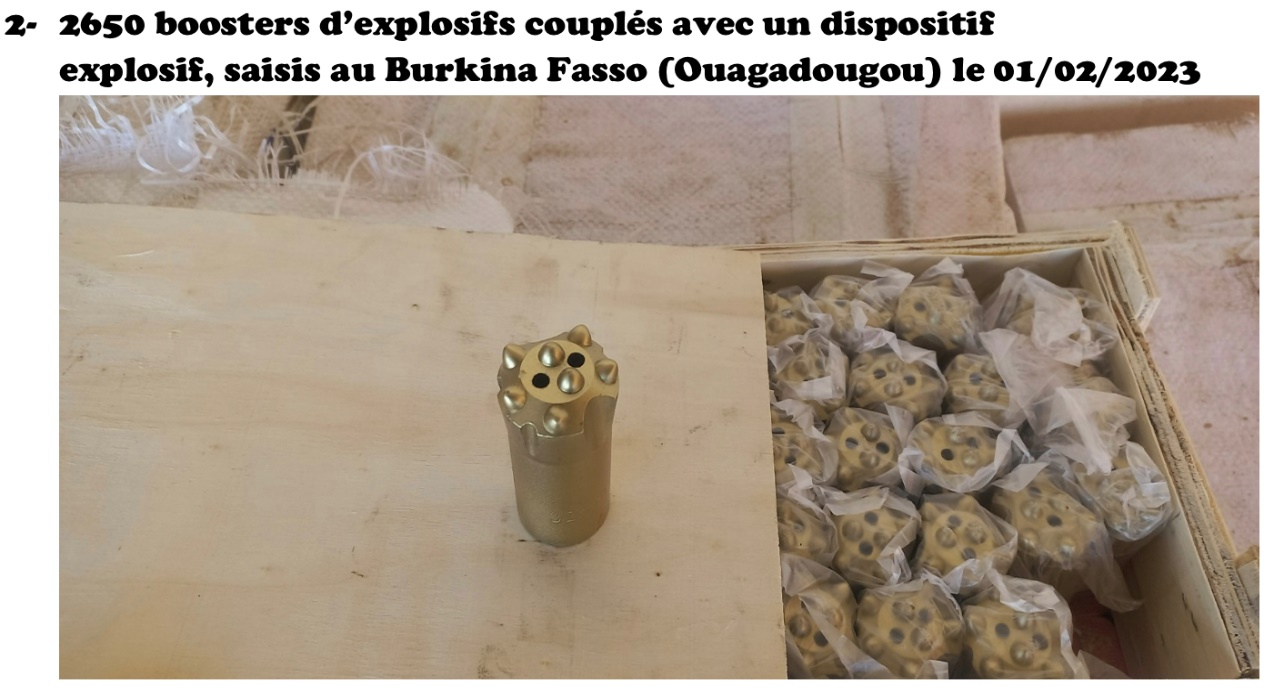 III – RESULTATS DE ALAMBA 3 - ALAFI (9/10)
Quelques photos de saisies marquantes
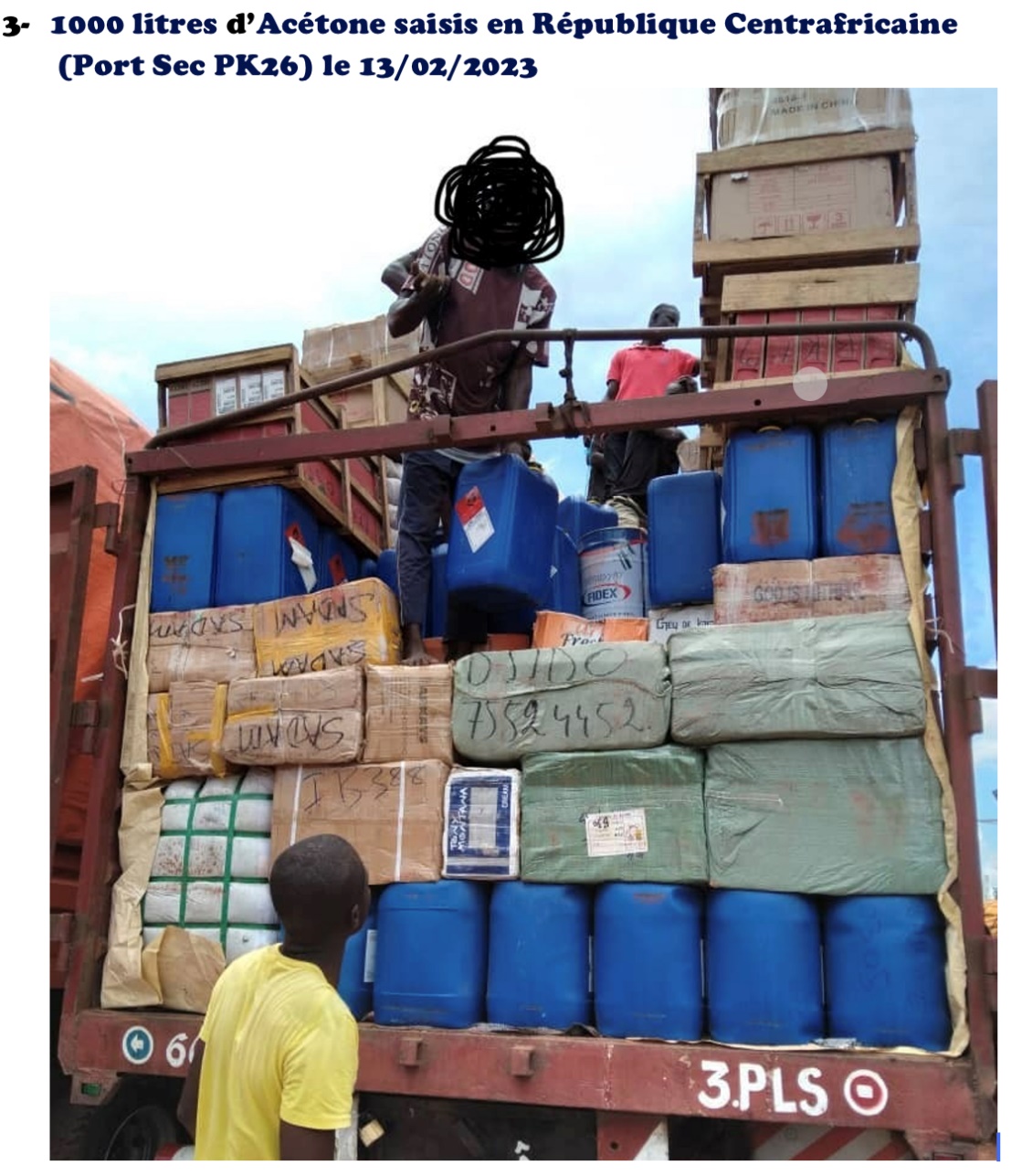 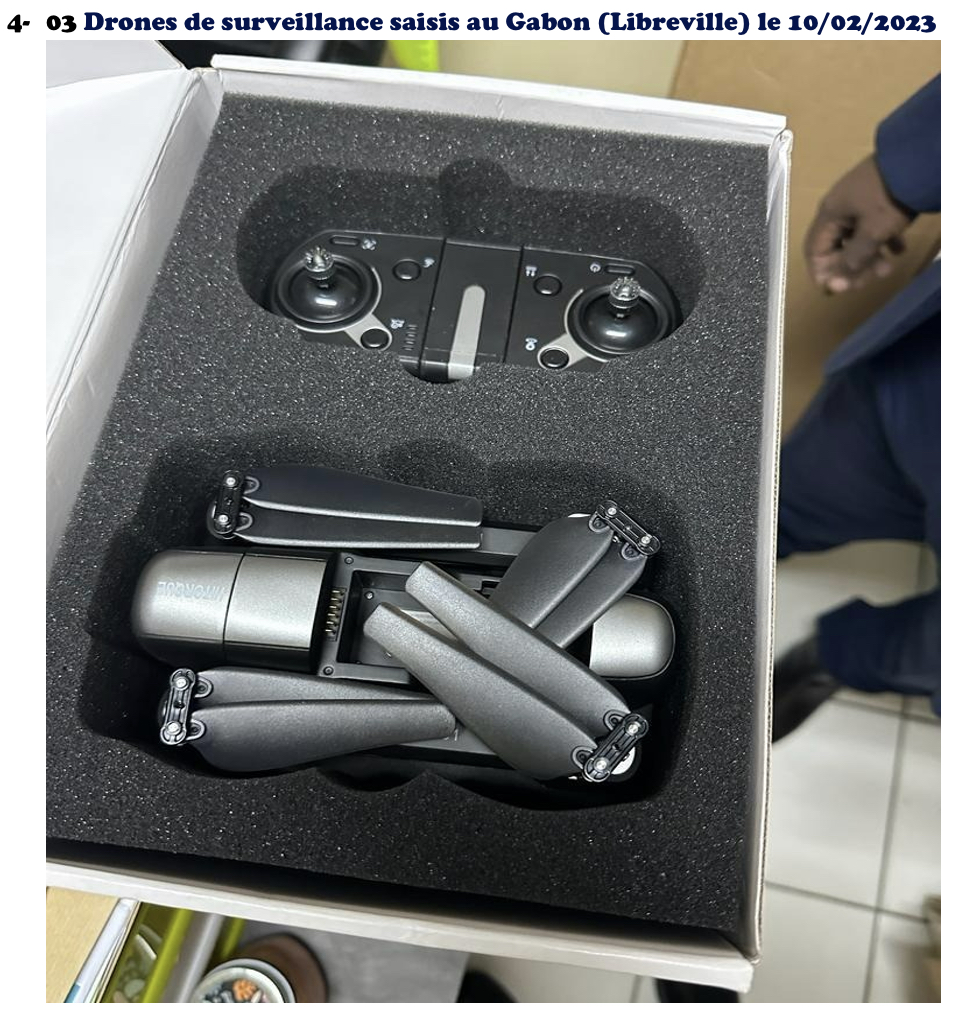 III – RESULTATS DE ALAMBA 3 - ALAFI (10/10)
Quelques photos de saisies marquantes
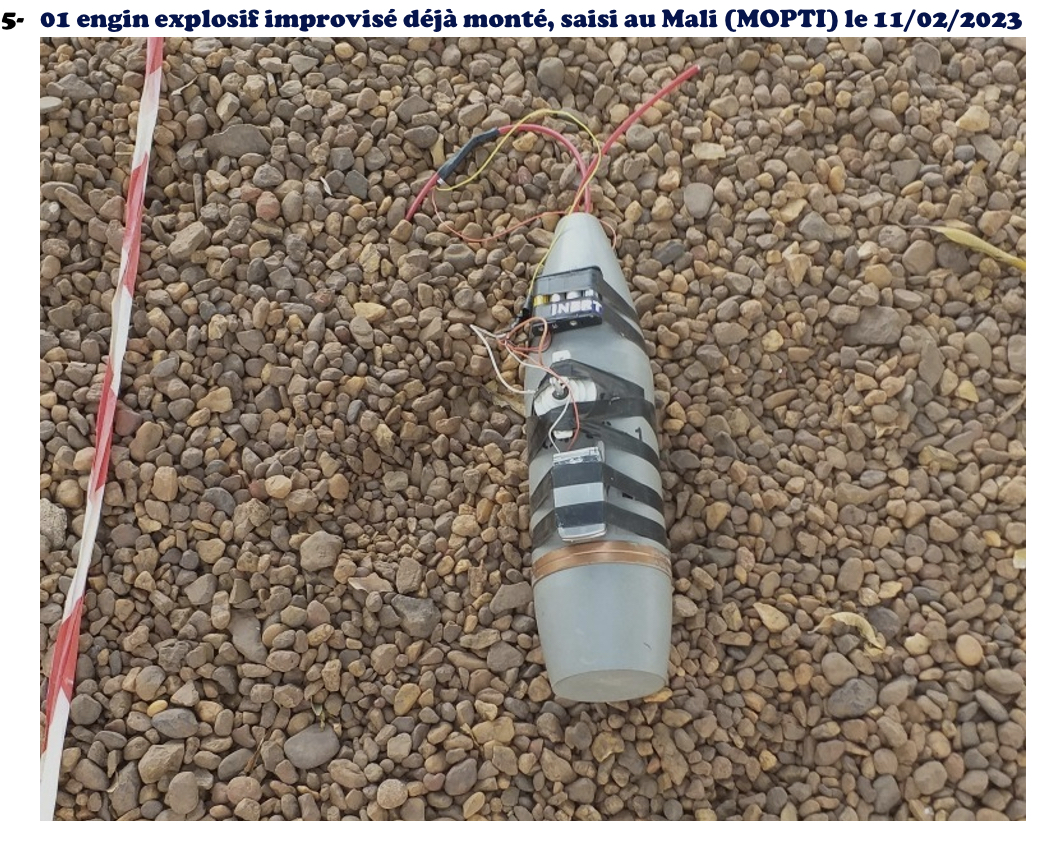 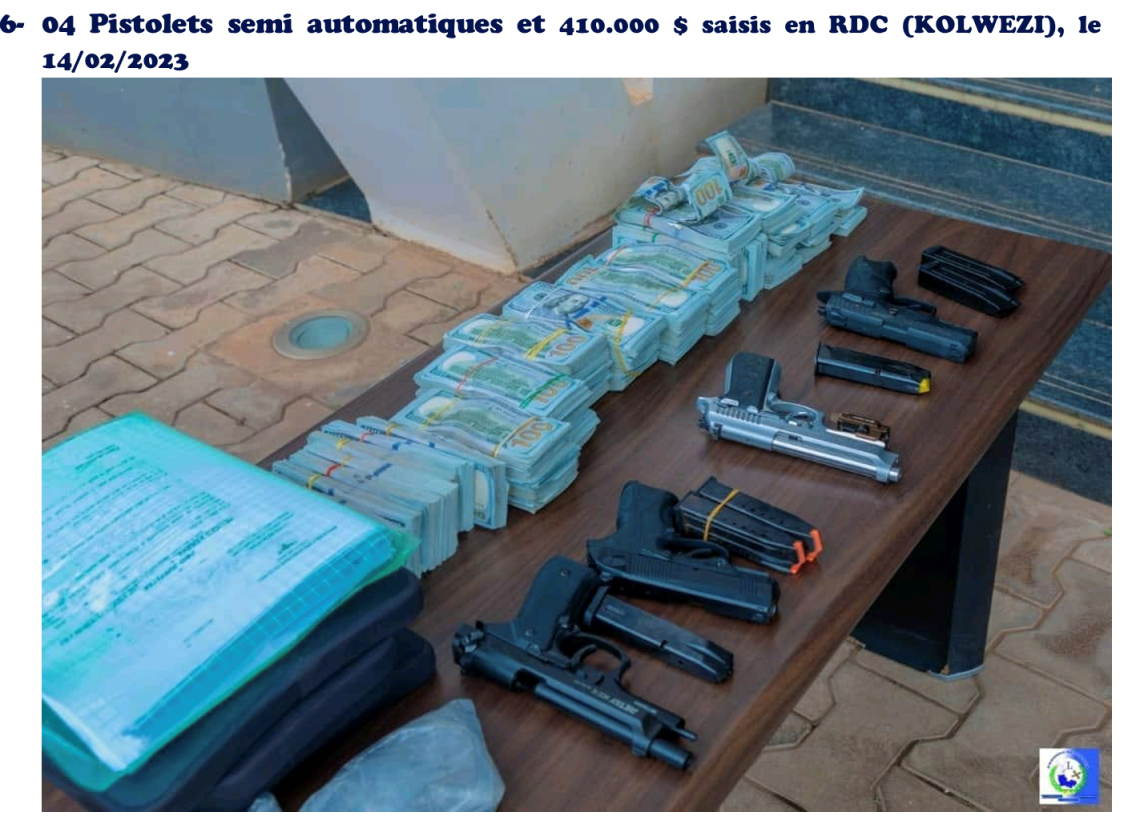 IV – EVOLUTION DE L’OPERATION ALAMBA
CONCLUSION
ENSEIGNEMENTS A TIRER (POINTS DE SATISFACTION) :
Le nombre de saisies réalisées a dépassé celui de l’Opération précedente!
Engagement fort du pays hôte de l’UCO. En effet, les Douanes congolaises ont mis l’équipe de l’UCO dans d’excellentes conditions de travail ;
ALAMBA 3 – ALAFI est la première opération à bénéficier de l’outil de visualisation des données du CEN. Ce qui permet une analyse rapide des données enregistrées dans le CEN et ses applications.
QUELQUES RECOMMANDATIONS :
Continuer de garantir les meilleures conditions de travail des membres de l’UCO par un engagement fort des autorités des pays hôtes ;
Renforcer l’implication des Administrations de la Région dans l’organisation des opérations de lutte contre la fraude de l’OMD par la mobilisation et formation de certains agents ;
Initier des enquêtes judiciaires en vue de démanteler des réseaux de fraude et minimiser les activités concourant au financement du terrorisme, à l’issue des saisies.
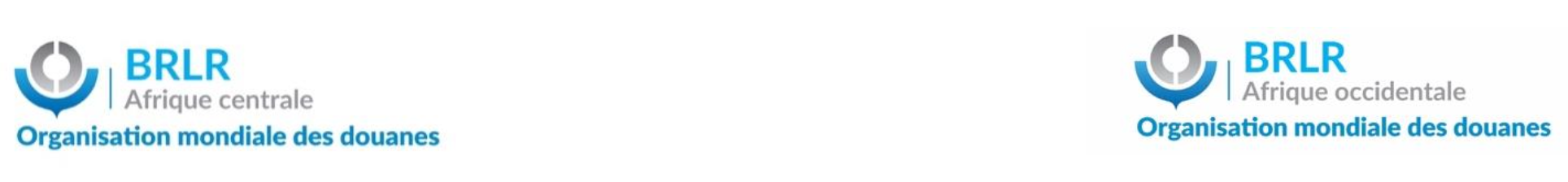 Merci de votre aimable attention
Le combat continue !
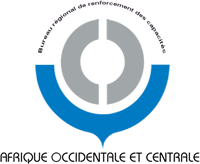 19